Логіко - математичний розвиток дошкільників засобами     інноваційних технологій
Завдання логіко - математичного розвитку:
Логіко – математичний розвиток….
Інноваційні технології, які використовують педагоги  нашого        ЗДО
Палички Дж. Кюїзенера
Кола Луллія
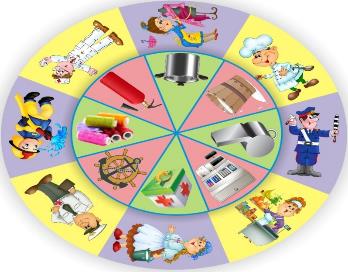 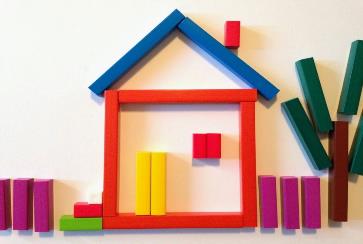 ПАЛИЧКИ КЮЇЗЕНЕРАІсторико-педагогічна довідка
Бельгійський вчитель початкової школи
 Джордж Кюїзенер (1891-1976) розробив універсальний дидактичний матеріал для розвитку математичних здібностей у дітей. В 1952 році він опублікував книгу “Числа і кольори”, присвячену своєму навчальному посібнику.
Палички Кюїзенера – це набір паличок для лічби, які ще називають «числа в кольорі», «кольоровими паличками”, “кольоровими числами”, “кольоровими лінієчками”. У наборі містяться чотиригранні палички 10 різних кольорів і довжиною від 1 до 10 см. Розробив Кюїзенер палички так, 
що палички однієї довжини виконані в одному кольорі і позначають певне число. Чим більша довжина палички, тим більше числове значення вона виражає.
Палички Кюїзенера, в основному, призначені для занять з дітьми від 1 року до 7 років.
Етапи використання Паличок Кюізенера
На початковому етапі знайомства з Паличками Кюізенера,  використовують їх  як ігровий матеріал.
Етапи використання Паличок Кюізенера
Другий етап роботи з паличками Кюїзенера : НАВЧАЛЬНИЙ МАТЕМАТИЧНИЙ
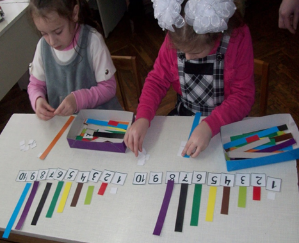 Етапи використання Паличок Кюізенера
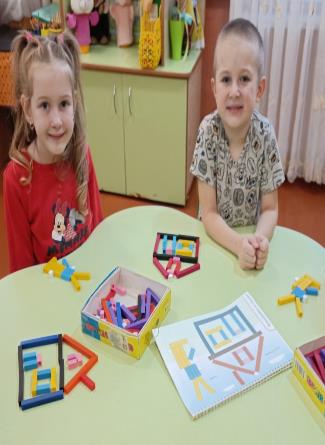 Рекомендації Палички Кюїзенера
Педагоги широко використовувати в освітньому процесі палички Кюізенера. Ось які позитивні сторони цього виробу вони виділяють:
• необмежений термін придатності;
• замінюють собою багато інших ігор;
• розвиває логіку, дрібну моторику, сприйняття і концентрацію уваги;
• дозволяють активно розвивати пізнавальну активність дитини;
• закладається поняття про склад слів для читаючих дітей;
• легко навчити дитину рахувати, використовуючи зоровий, слуховий і сенсорний методи. Якщо вам імпонують такі переваги, наш заклад рекомендує замислитися про придбання такого чудового посібника.
Кола ЛулліяІсторико-педагогічна довідка
Основоположником цього методу був Раймонд Луллія -поет, філософ, місіонер; один з найоригінальніших представників середньовічного світогляду з позитивної сторони. У тринадцятому столітті французький монах Раймонд Луллія створив логічну машину з кіл "Кільця Луллія" - це зразок комп'ютера для слів - пізнання мови і світу в їх взаємозв'язку.
Етапи використання Кіл  Луллія
Кола Луллія використовуємо з дітьми дошкільного віку, як щось незвичайне і загадкове, казкове. Для роботи з дітьми молодшого дошкільного віку використовуємо  лише два кола різного діаметра ( 4 сектори на кожному). 
 В роботі з дітьми  середнього дошкільного віку - два – три кола (4-6 секторів на кожному).
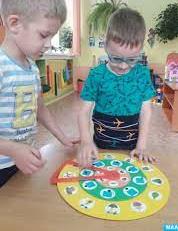 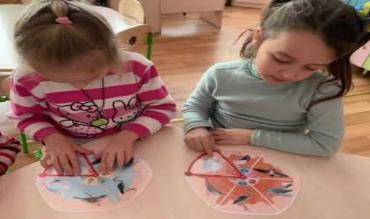 Етапи використання Кілець Луллія
Діти 6-го року життя цілком справляються з завданнями, в яких використовується чотири кола (8 секторів на кожному). Краще таку роботу проводити поза заняттями в якості ігрових вправ (індивідуально або підгрупами).
Рекомендації Кільця Луллія
Використовуючи цей дидактичний посібник вихователь
     може скеровувати роботу дитини в різні  аспекти  
     діяльності чи то ігрова чи освітня. 
     «Кільця Луллія» використовуємо в освітньому процесі:
Сенсорно - пізнавальний розвиток - використовуємо  для закріплення кольорів, асоціацій, просторового уявлення, логічного мислення.
Комунікативний розвиток особистості  - використовуємо  
     для розвитку фонематичного слуху, розвитку та
      поповнення словникового запасу…
Екопростір розвитку дитини -  Кола з екологічним змістом (тварина і його житло, тварини та їх дитинчата, тварини та їх хвостики, дерева та їх листя, плоди)
Дитина в світі мистецтва (літературне образотворення) – кола  із зображенням казкових героїв і їх жител або предметів.
Дякую за увагу